Measure BB Bond
21st Century Classroom Improvements
July 18, 2024
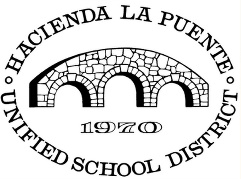 HLPUSD MEASURE BB - SUMMARY SCHOOLS IN PROGRESS
IN PROGRESS
CONSTRUCTION
La Puente HS
Workman HS
Los Altos HS
Wilson HS
Stimson EC 

PREP FOR BID
California ES
Baldwin ES

AT DSA FOR  REVIEW
Los Molinos ES
Grazide ES

IN DESIGN
Kwis ES
Lassalette ES
Fairgrove K-8
Orange Grove MS
Sierra Vista MS
Palm ES
Valinda ES
Sparks ES
Wing Lane ES
Valley Alternative
COMPLETED
Nelson ES
Los Altos ES
Workman ES
Mesa Robles K-8
Cedarlane K-8
Sparks MS
Newton MS
Grandview MS
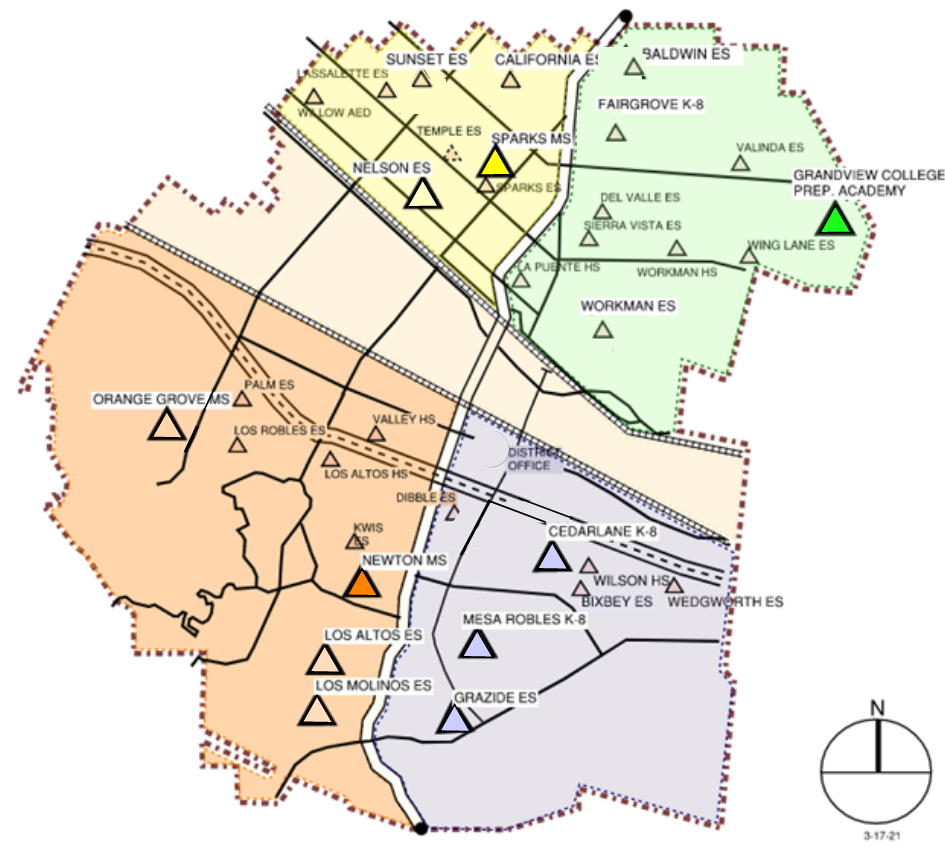 STIMSON
PHASE B PROGRESS
1. Baldwin ES 		Construction Documents to DSA 1/23/2024   	 	DSA approved  6/27/2024
 2. California ES 		Construction Documents to DSA 1/23/2024  	 	DSA approved  6/27/2024
  
Anticipated Construction Start Fall of 2024 

3. Los Molinos ES 		Construction Documents at DSA returned 5/7/2024 	 Back-Check Submitted to DSA 6/7/2024
4. Grazide ES 			Construction Documents at DSA returned 4/18/2024	 Back-Check Submitted to DSA 6/17/2024

Anticipated Construction Start Winter of 2024 

5. Kwis ES 			Construction Documents 50% Construction Documents 	District Reviewed 6/26/24
6. Lassalette ES 		Construction Documents 50% Construction Documents   	 District Review 6/26/2024
Anticipated Construction Start New Year of 2025 

7. Palm ES 			Construction Documents Schematic Design		 	District Review 6/24/2024
8. Valinda ES 			Construction Documents Schematic Design	 	 	District Review 6/24/2024
Anticipated Construction Start Spring of 2025 

9. Fairgrove K-8 		Construction Documents 50% Construction Documents  	District Reviewed 7/3/2024
10. Orange Grove MS 		Construction Documents Schematic Design Documents
Anticipated Construction Start Summer of 2025 

11. Sierra Vista		Construction Documents Schematic Design			District Reviewed 6/14/2024
12. Sparks ES			Construction Documents Schematic Design 			 District Reviewed 6/21/2024
Anticipated Construction Start Summer -Fall of 2025 

13. Wing Lane ES		Construction Documents Schematic Design	 		 District Review Scheduled 7/10/2024
14. Valley Alternative 		Construction Documents Schematic Design 			 District Review Scheduled  8/12/2024
Anticipated Construction Start Fall of 2025
3
DSA PLAN APPROVAL BALDWIN & CALIFORNIA
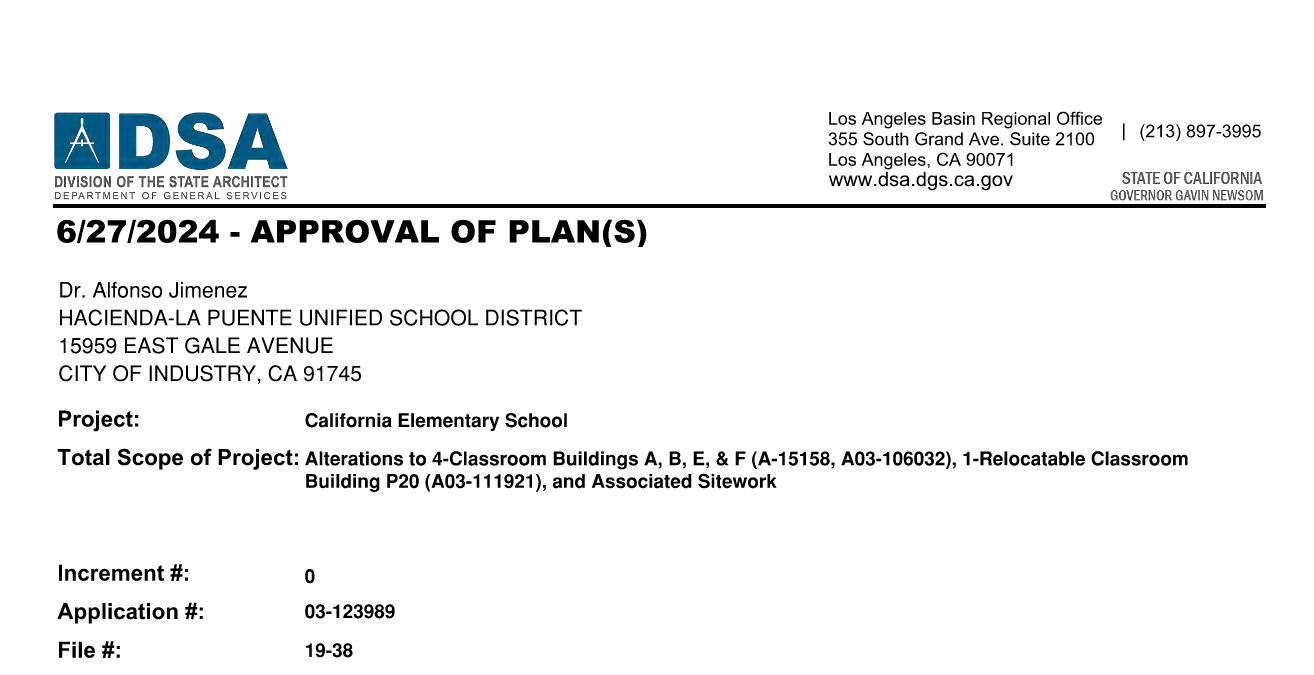 4
HIGH SCHOOLREFRESHPROJECTS
HIGH SCHOOL REFRESH GROUP 1
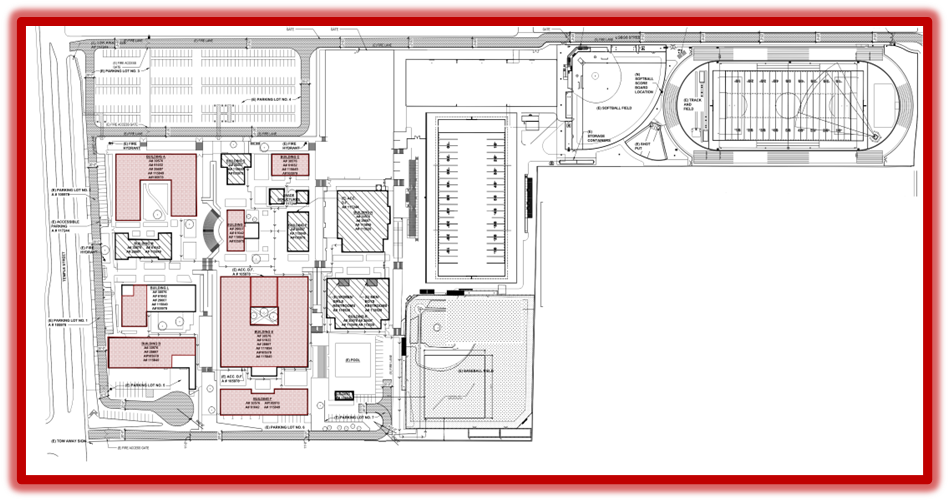 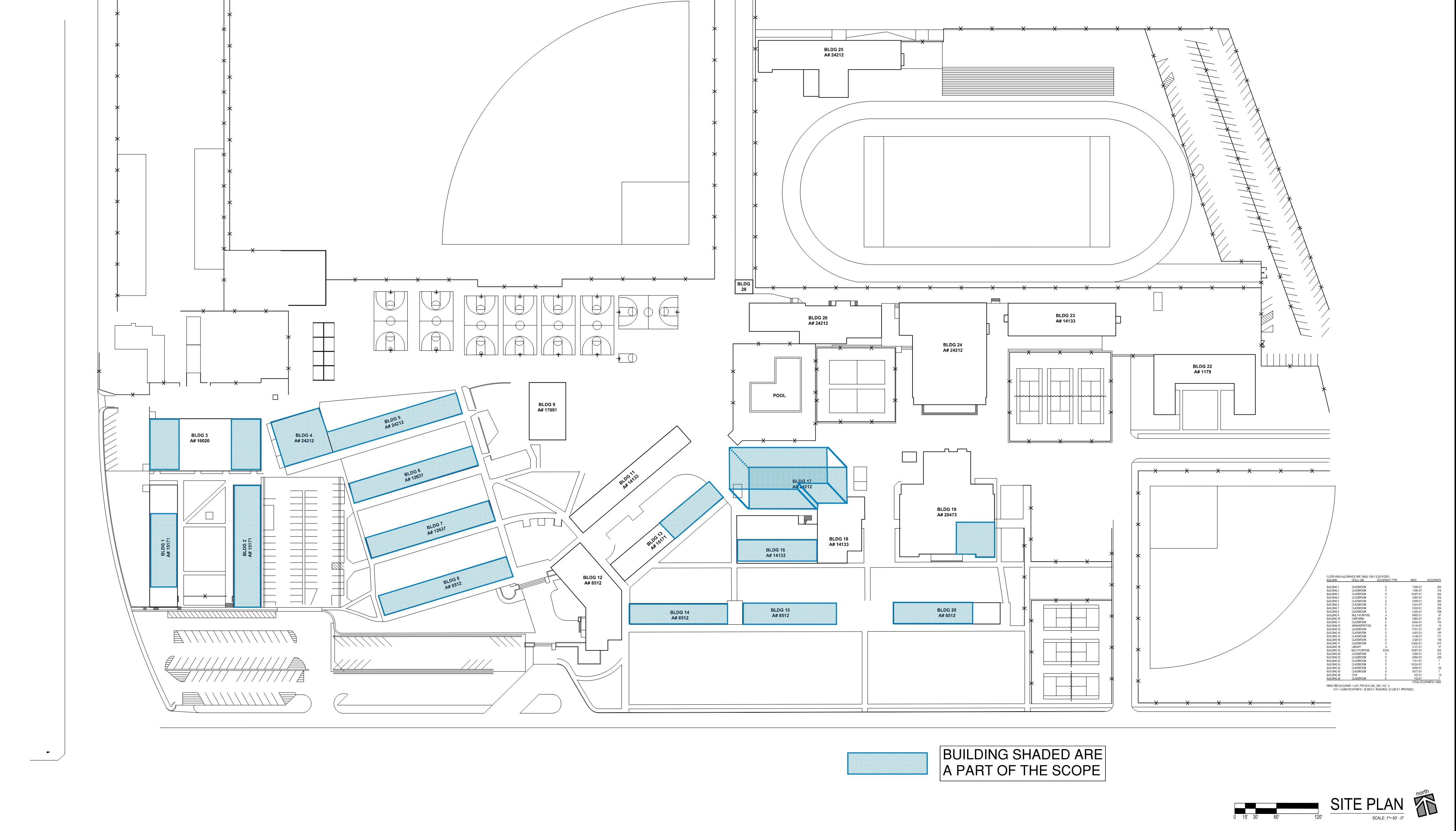 WORKMAN HIGH SCHOOL
43 CLASSROOMS
LA PUENTE HIGH SCHOOL
55 CLASSROOMS
6
REFRESH GROUP 1
Workman HS Phase 3: 
Classroom E-25.
Bee
After
Before
7
REFRESH GROUP 1
La Puente HS Phase 4: 
Classroom 106.
Bee
In Progress
Before
8
HIGH SCHOOL REFRESH GROUP 2
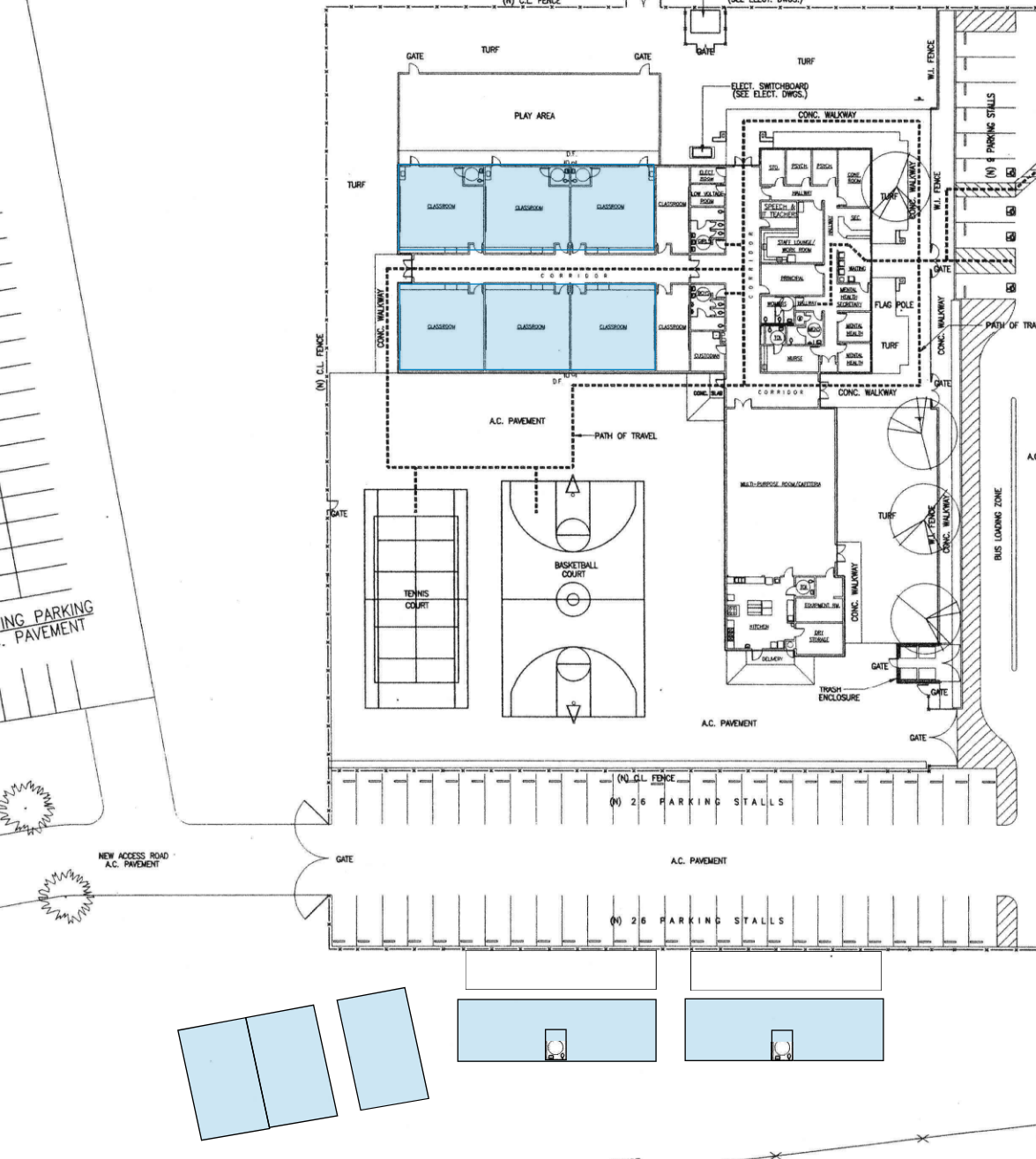 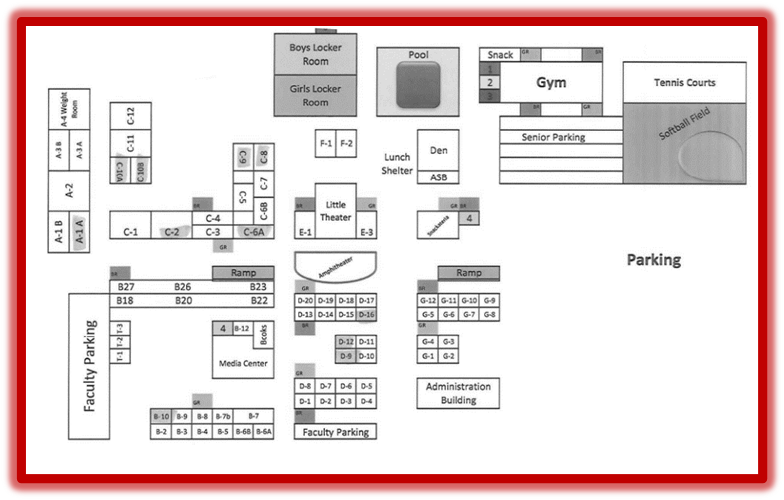 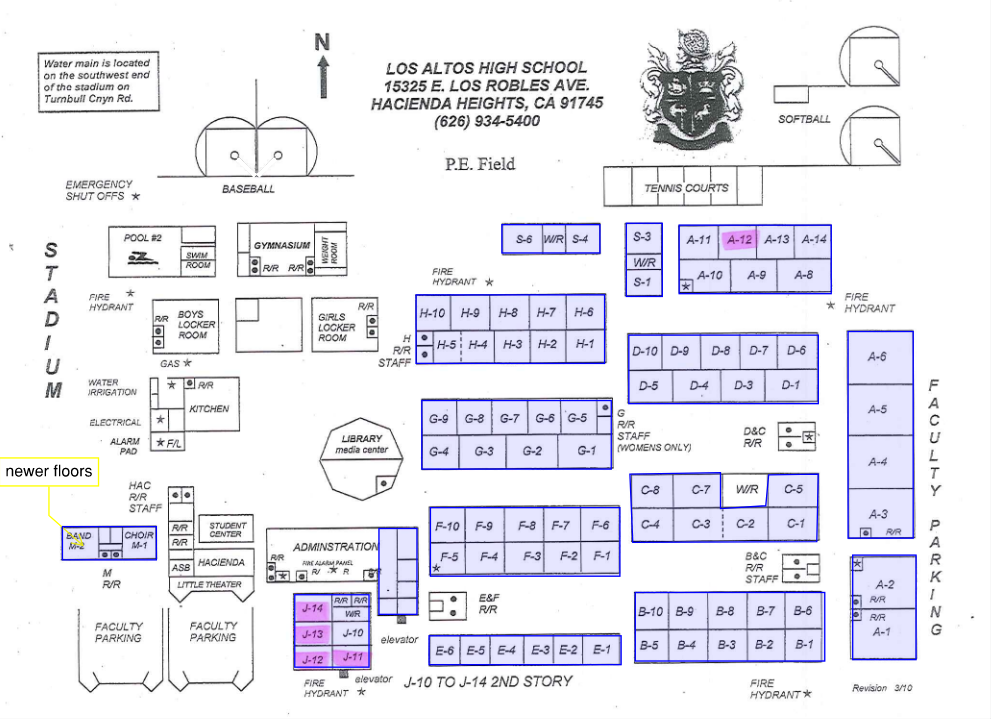 WILSON HIGH SCHOOL
59 CLASSROOMS
STIMSON LEARNING CENTER
10 CLASSROOMS
LOS ALTOS HIGH SCHOOL
69 CLASSROOMS
9
REFRESH GROUP 2
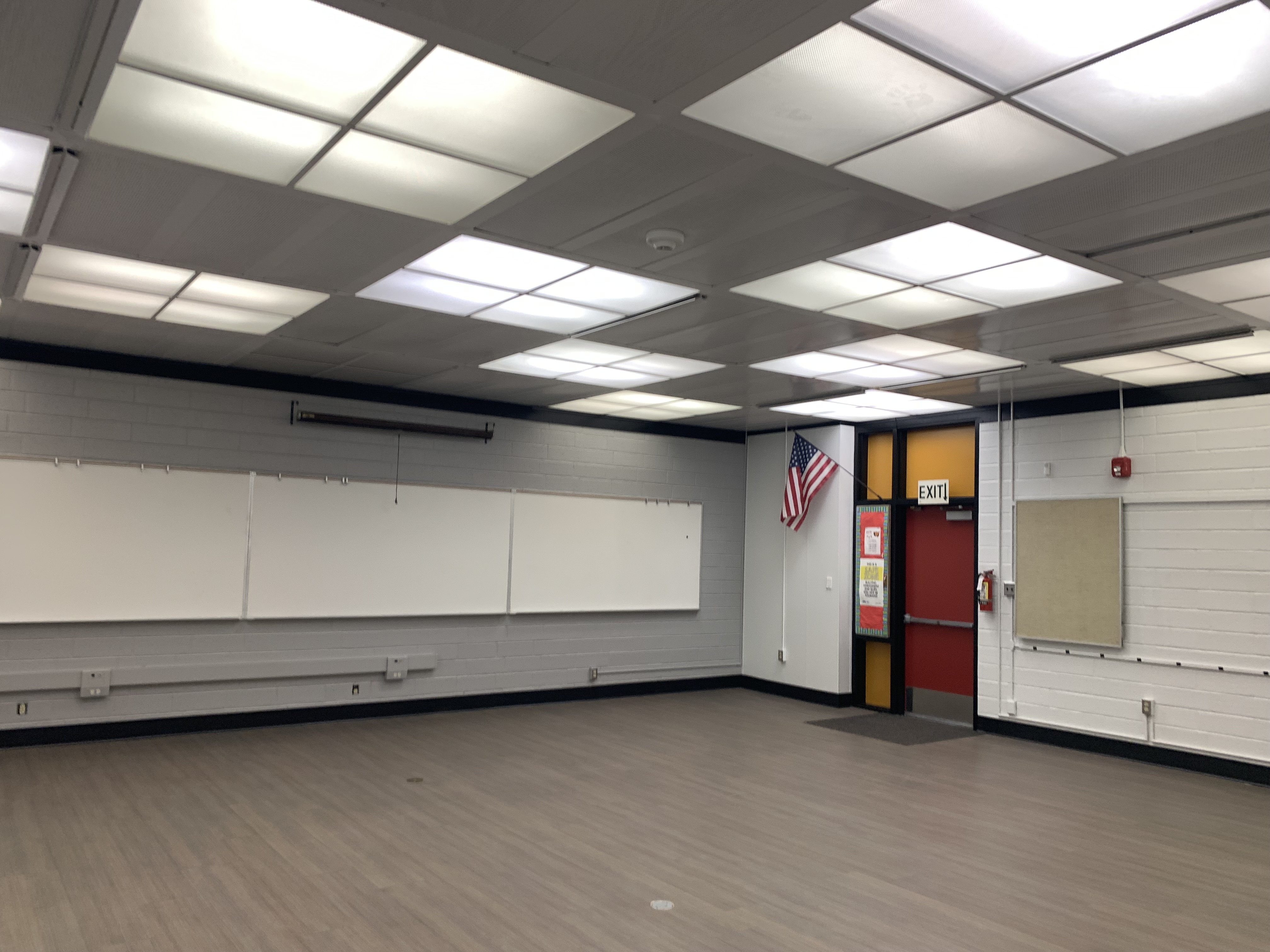 Wilson HS Phase 2: 
Classroom B-7.
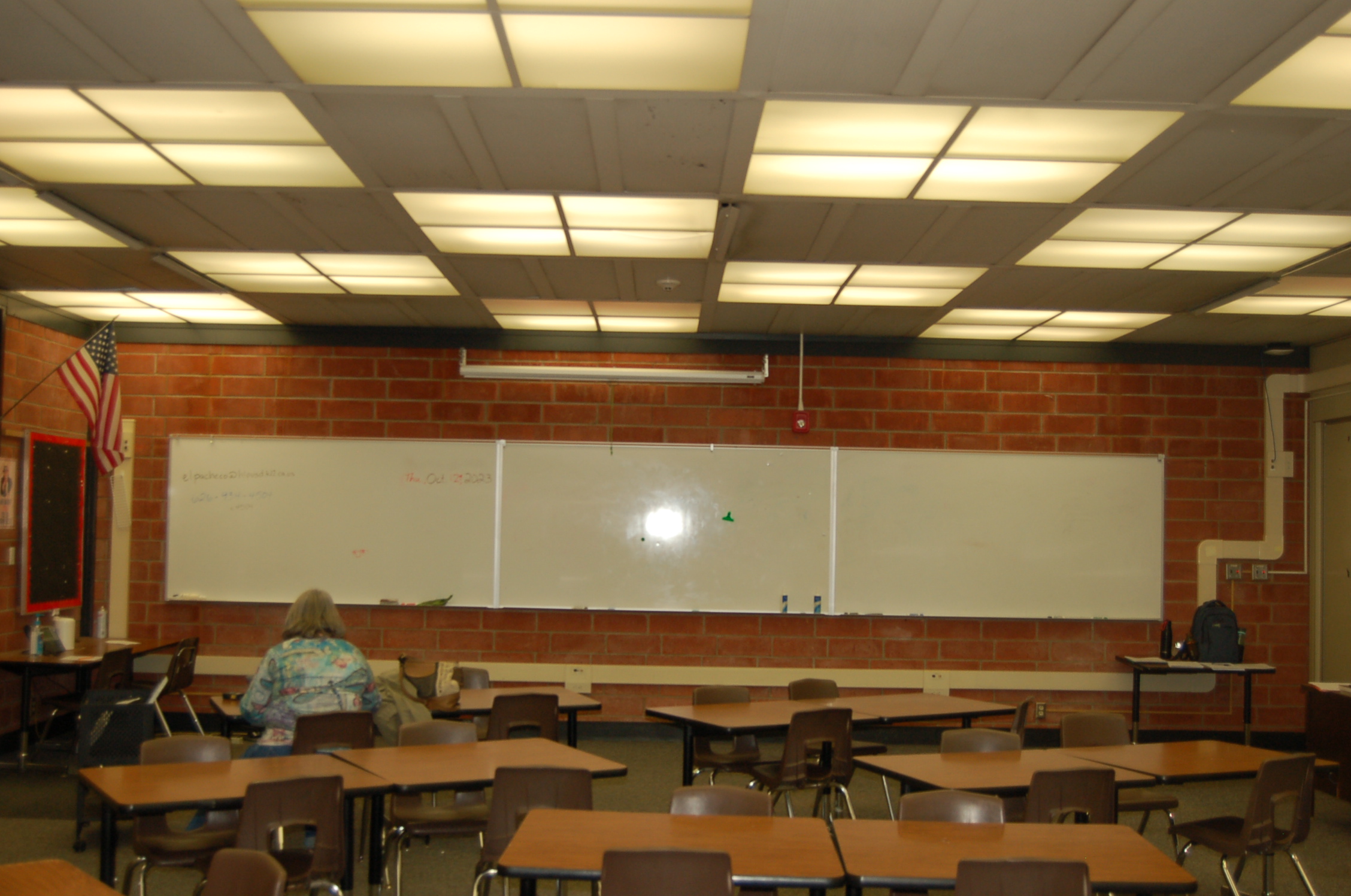 After
Before
10
REFRESH GROUP 2
Los Altos HS Phase 2: Classroom A-10.
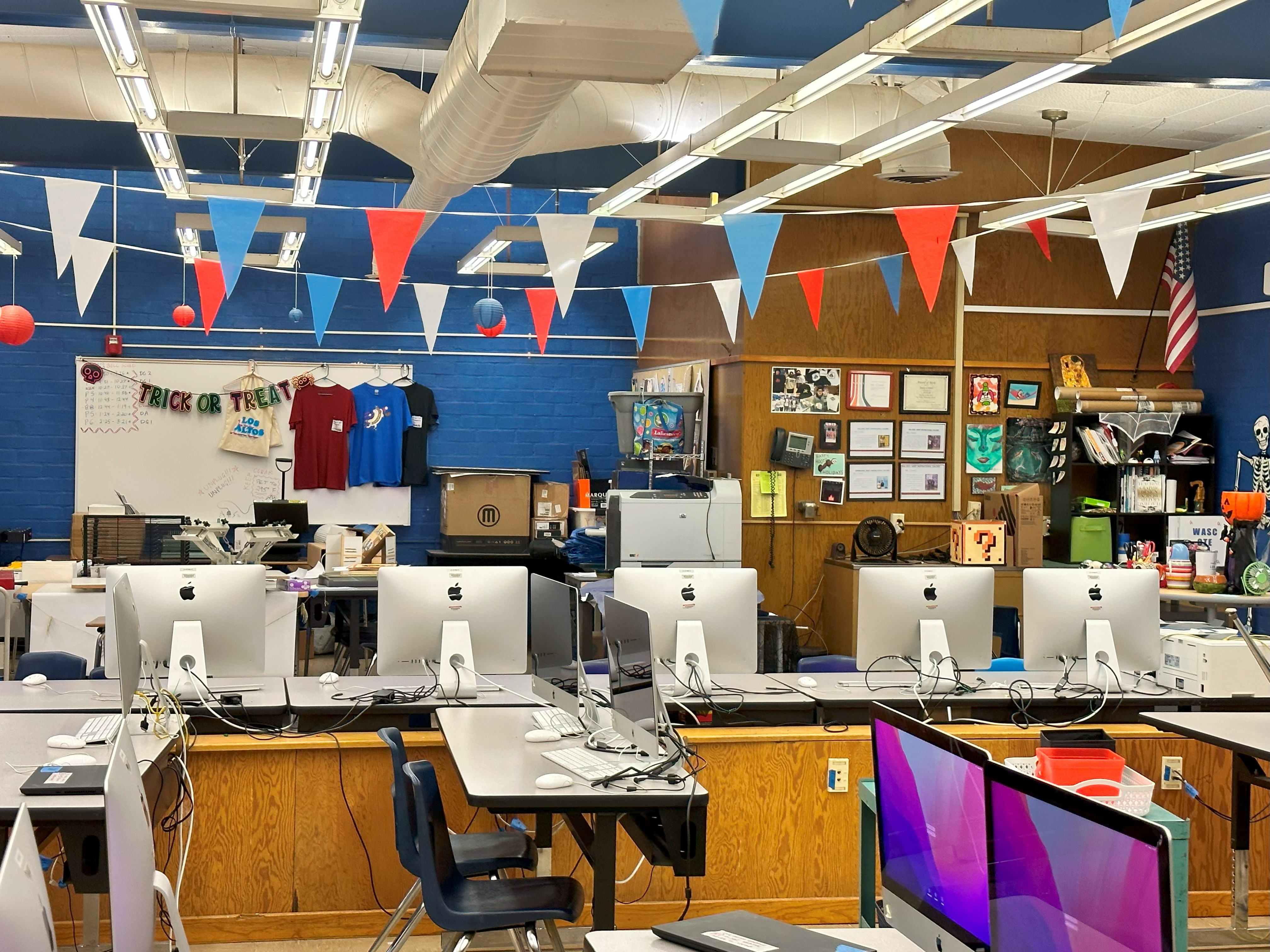 Near Completion
Before
11
REFRESH GROUP 2
Stimson Learning Center:
Classroom.
Preparation
Demolition
12
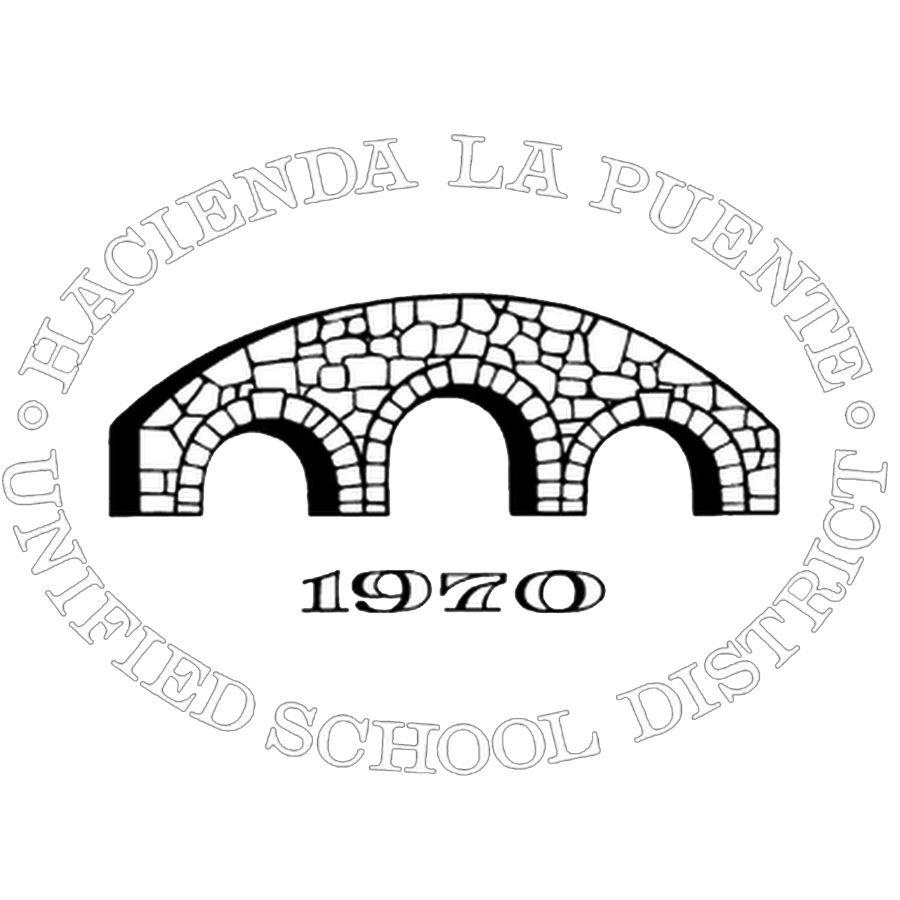 QUESTIONS & ANSWERS